Исчисления себестоимости продукции овощеводства
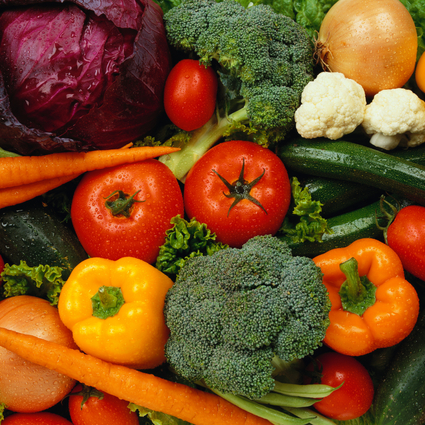 Себестоимость — это сумма затрат данного предприятия на производство и реализацию продукции. Себестоимость является частью стоимости продукции и показывает, во сколько предприятию обошлось производство продукции.
Себестоимость     Общая себестоимость — сумма затрат на производство всего объема продукции     Индивидуальная себестоимость — затраты на производство только одного изделия      Средняя себестоимость — определяется делением общей суммы затрат на количество произведенной продукции
Виды себестоимости:
Производственная себестоимость — затраты, связанные с процессом производства продукции (от запуска производства до отгрузки на склад готовой продукции)
Полная себестоимость — сумма расходов, связанных с производством продукции и расходов по ее реализации (производственная себестоимость + коммерческие расходы).Коммерческие расходы — затраты на упаковку, транспортировку и рекламу.
Что относится к объектам калькуляции 
В соответствии с Методическими рекомендациями (утверждены приказом Минсельхоза России от 6 июня 2003 г. № 792) в отрасли овощеводства предусмотрена определенная номенклатура объектов калькуляции, планирования, учета и анализа затрат (см. табл. 1).Статьи затрат в овощеводстве защищенного грунта в общем-то аналогичны используемым в растениеводстве. Например, к ним относятся:– оплата труда с отчислениями на социальные нужды;– семена и посадочный материал;– удобрения органические и минеральные;– средства защиты растений.
В организации  было выращено  100 центнеров огурцов,  80 центнеров томатов,   60 центнеров салата при таких затратах: 
– заработная плата с отчислениями на социальные нужды – 30 000 руб.;– семена и посадочный материал – 60 000 руб., в том числе:
       огурцы – 22 000 руб.,     томаты – 15 000 руб.,     салат – 23 000 руб.;
– амортизация основных средств – 12 500 руб.;– работы и услуги собственных вспомогательных 
        производств – 13 450 руб.;– затраты по организации производства и управлению – 5000 руб.;– прочие затраты – 12 000 руб.
     Цена реализации огурцов – 600 руб. за центнер, томатов – 750 руб. за центнер, салата – 550 руб. за центнер.
ДЕБЕТ 20 субсчет «Общие затраты»КРЕДИТ 70 (69) оплату труда работников;                – 30 000 руб. ДЕБЕТ 20 субсчет «Выращивание огурцов»КРЕДИТ 10 субсчет «Семена и посадочный материал»      – 22 000 руб. ДЕБЕТ 20 субсчет «Выращивание томатов»КРЕДИТ 10 субсчет «Семена и посадочный материал»    – 15 000 руб. ДЕБЕТ 20 субсчет «Выращивание салата»КРЕДИТ 10 субсчет «Семена и посадочный материал»     – 23 000 руб. ДЕБЕТ 20 субсчет «Общие затраты»КРЕДИТ 02                                                  – 12 500 руб. ДЕБЕТ 20 субсчет «Общие затраты»КРЕДИТ 23                                                   – 13 450 рубДЕБЕТ 20 субсчет «Общие затраты»КРЕДИТ 25 (26)                                             – 5000 руб. ДЕБЕТ 20 субсчет «Общие затраты»КРЕДИТ 76                                                    – 12 000 руб. Общая сумма прочих затрат составила:30 000 руб.+ 12 500 руб.+ 13 450 руб.+ 5000 руб. + 12 000 руб. = 72 950 руб.
Эти расходы собраны на субсчете «Общие затраты». Суммы подлежат распределению по культурам (см. табл.).
Себестоимость огурцов составила:(22 000 руб. + 28 450,50 руб.) : 100 ц  = 504,51 руб/ц.Себестоимость томатов равна:(15 000 руб. + 28 450,50 руб.) : 80 ц =  543,13 руб/ц.Себестоимость салата составила:(23 000 руб. + 16 049 руб.) : 60 ц = 650,82 руб/ц.
Задача 1.    Затраты 5000
 Виды продукции    лук 40 кг ,  морковь 20 кг ,  чеснок 5 кг ,   свекла 30 кг ,   картошка 150 кг.
 Цена реализации, 
Лук                     13                       25
Морковь            10                       30
Чеснок               20                       50
Картошка          50                        20
Свекла               10                        30
 Исчисление себестоимости продукции овощеводства
Снижения себестоимости продукции.       -  Технический прогресс.  (внедрение новой техники,                  комплексная механизация и автоматизация)         - Повышения производительности труда.         -Увеличения количества выпускаемой продукции        - соблюдение  режима экономии на всех участках (уменьшении затрат материальных ресурсов на единицу продукции)        - сокращении расходов по обслуживанию производства и управлению        - сокращении потерь от брака .Масштабы выявления и использования резервов снижения себестоимости продукции во многом зависят от того, как поставлена работа по изучению и внедрению опыта, имеющегося на других предприятиях.
http://fermer.ru/news